INTRODUCCION
Tabaquismo un problema de salud pública


El consumo de tabaco y la exposición al humo de tabaco ocasionan graves consecuencias en la salud, en la economía, el ambiente y a la sociedad
Las muertes atribuidas a este factor se relacionan principalmente con el cáncer,
 las enfermedades respiratorias, las enfermedades cardiovasculares, el deterioro de la salud mental
MEDIANTE
Politicas publicas 
Campañas de sensibilizacion
Publicidad controlada
Educaciion
Rutas de asistencia a fumadores
01.
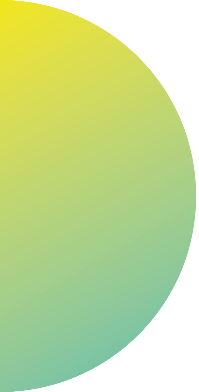 objetivo de la ley 1335/2009
prevención de la iniciación en el hábito tabaquico
SENSIBILIZACION
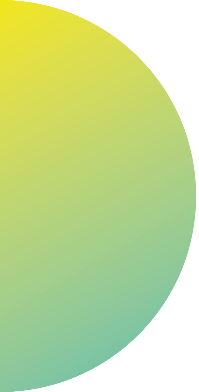 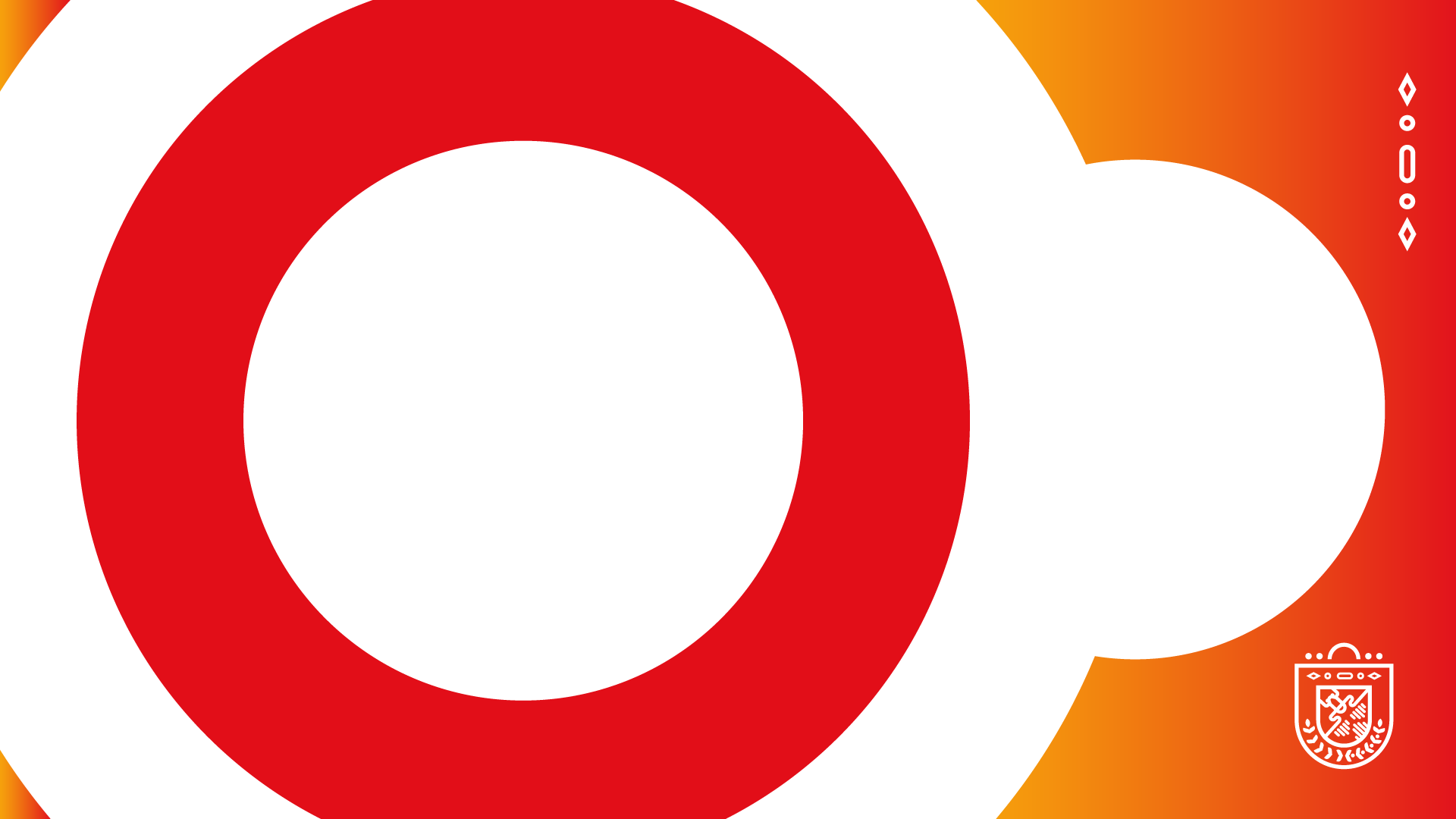 QUE ES EL TABACO
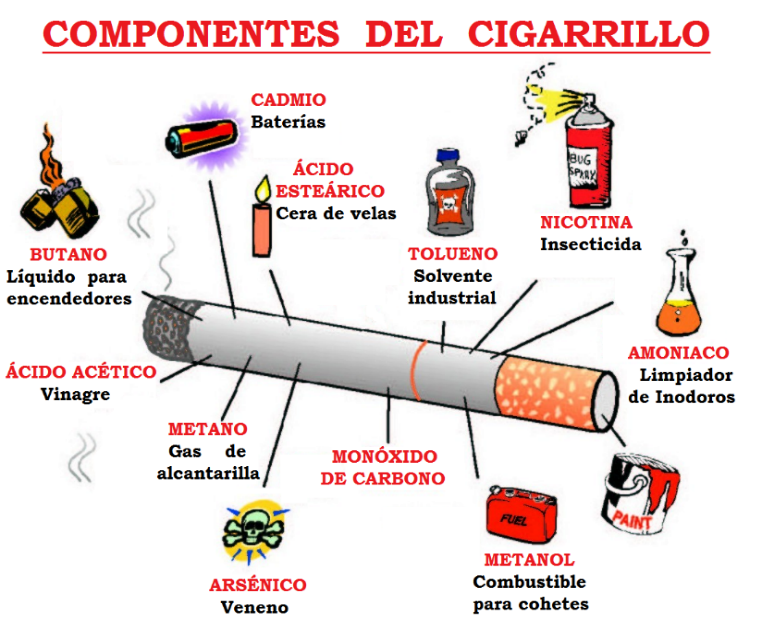 El humo del cigarrillo es una completa mezcla de MAS DE 4.000 SUSTANCIAS QUIMICAS TOXICAS: 
toxinas, arsénico, amoniaco, monóxido de carbono, entre otros
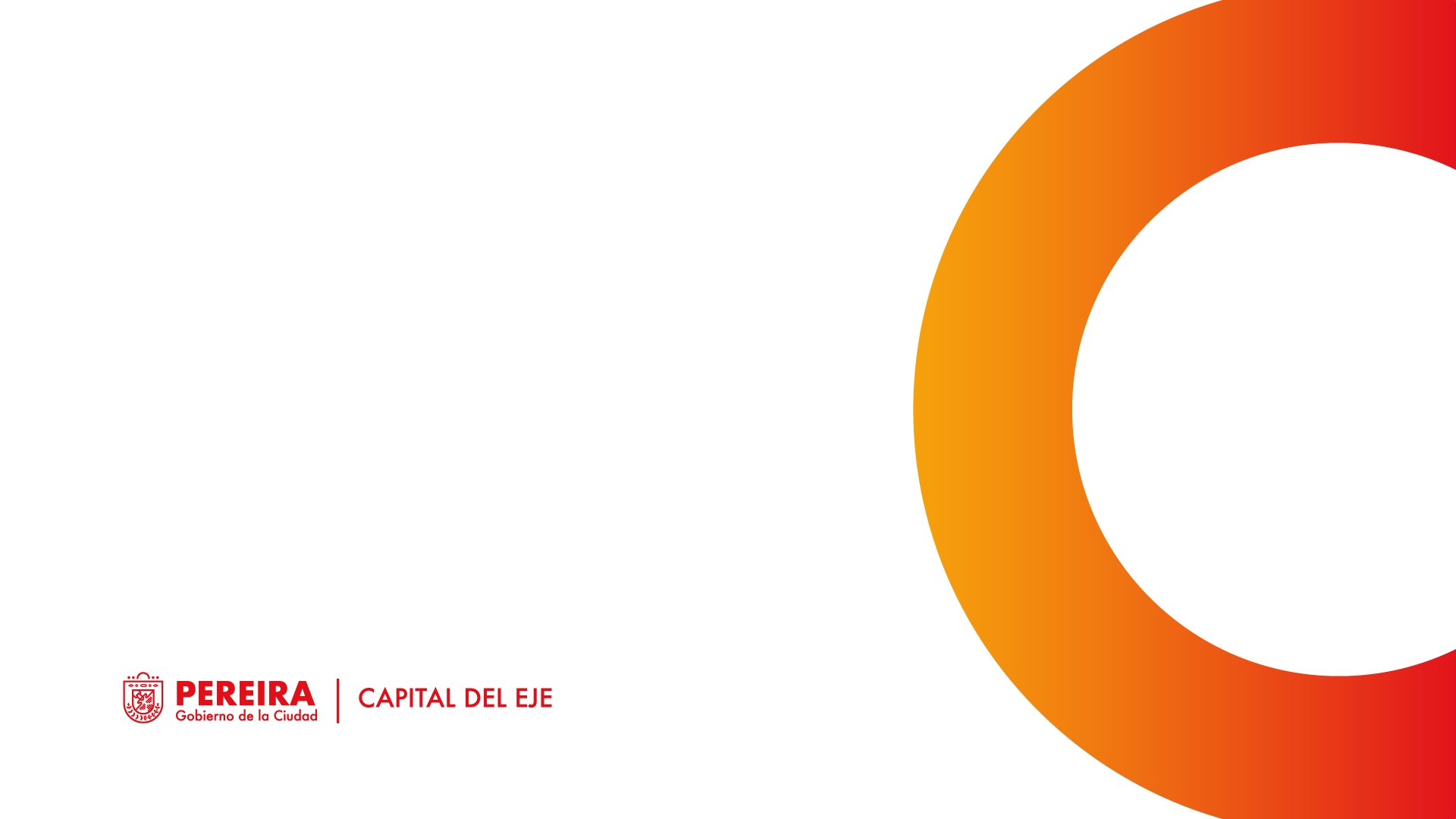 PRODUCTOS DE TABACO, DERIVADOS Y DISPOSITIVOS ELECTRÓNICOS
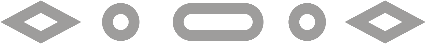 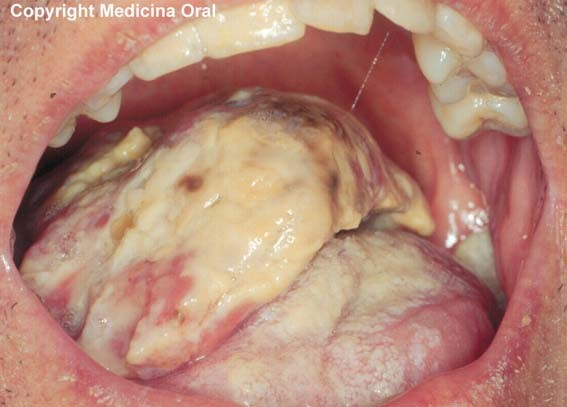 narguile 
IQOS
rapé 
tabaco de mascar
Vapeadores
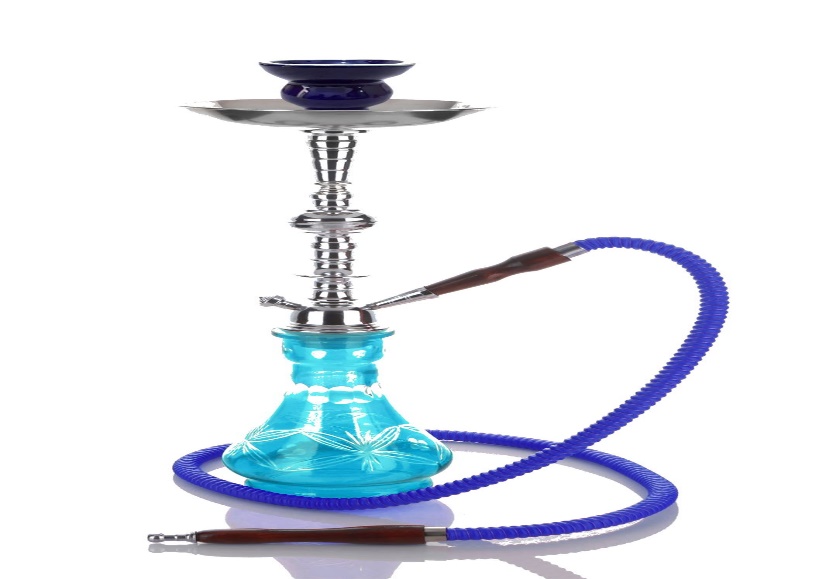 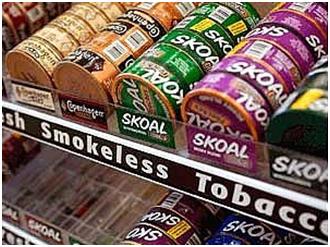 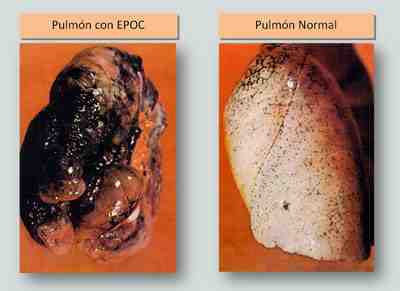 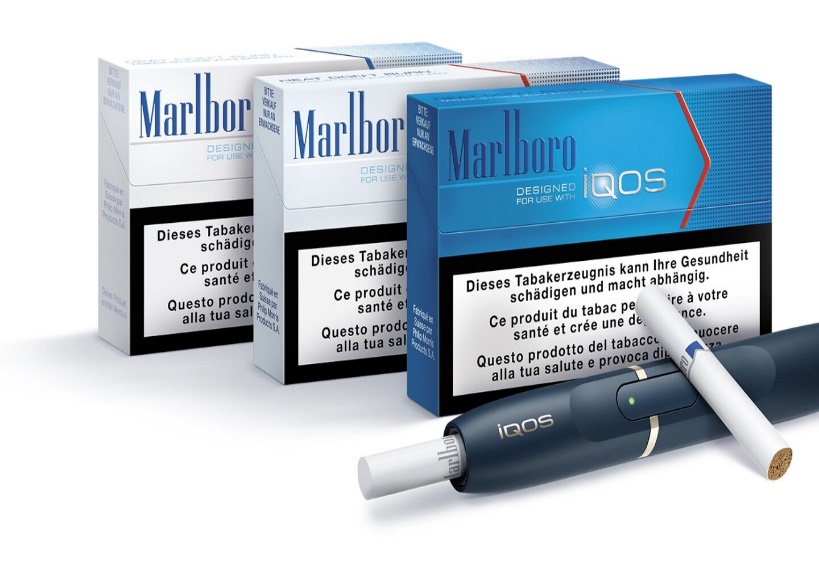 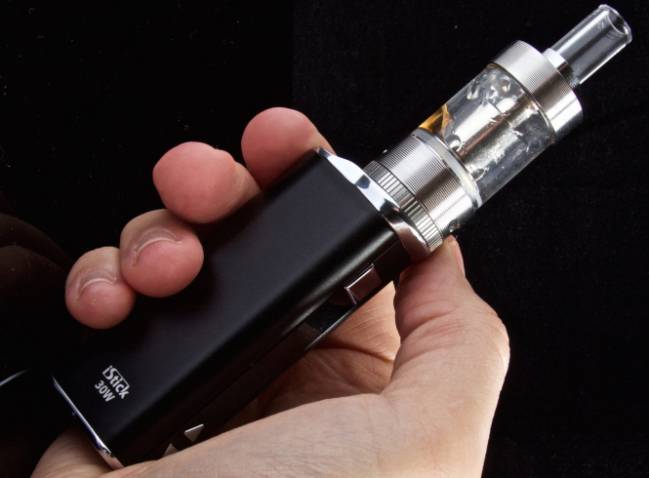 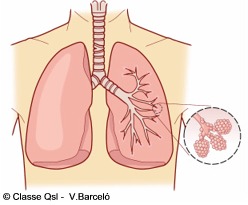 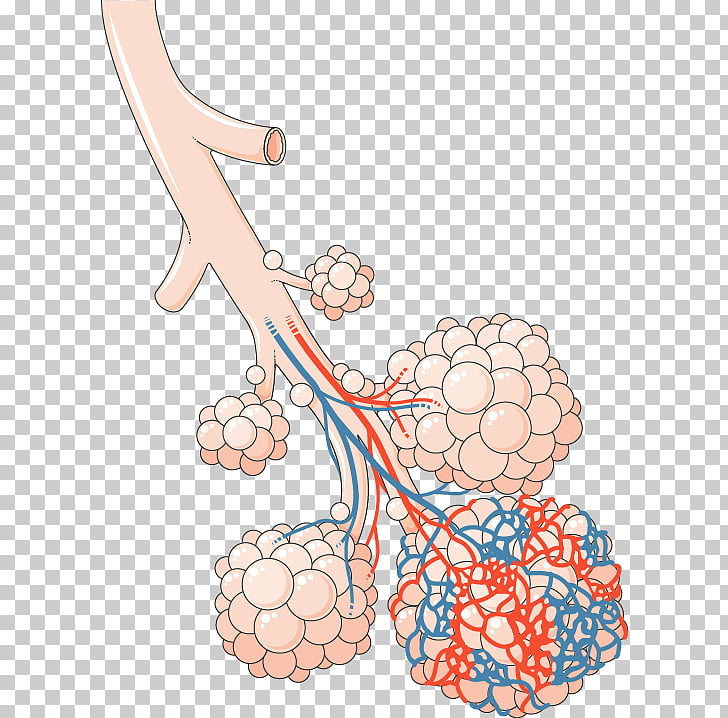 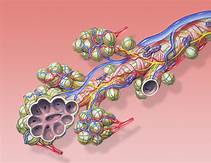 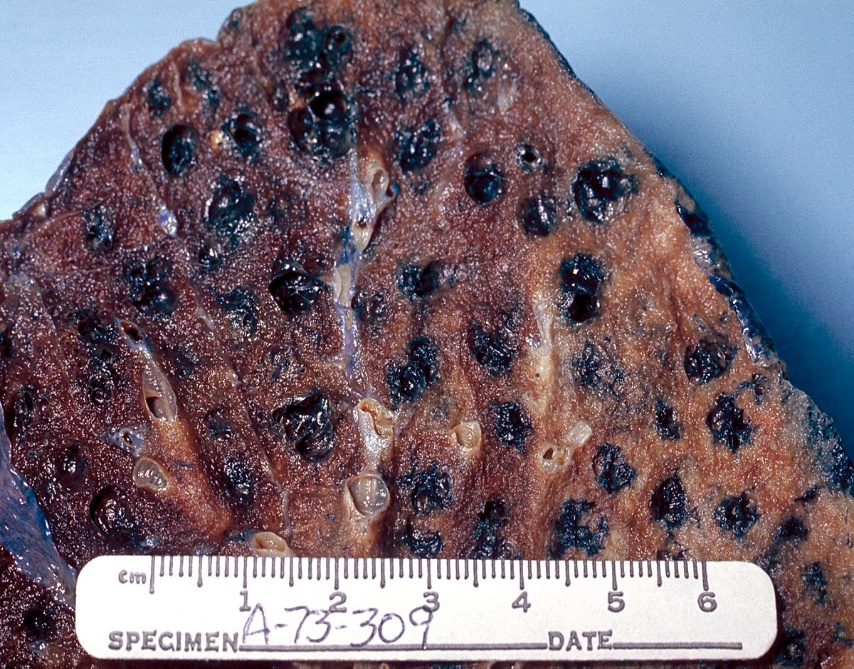 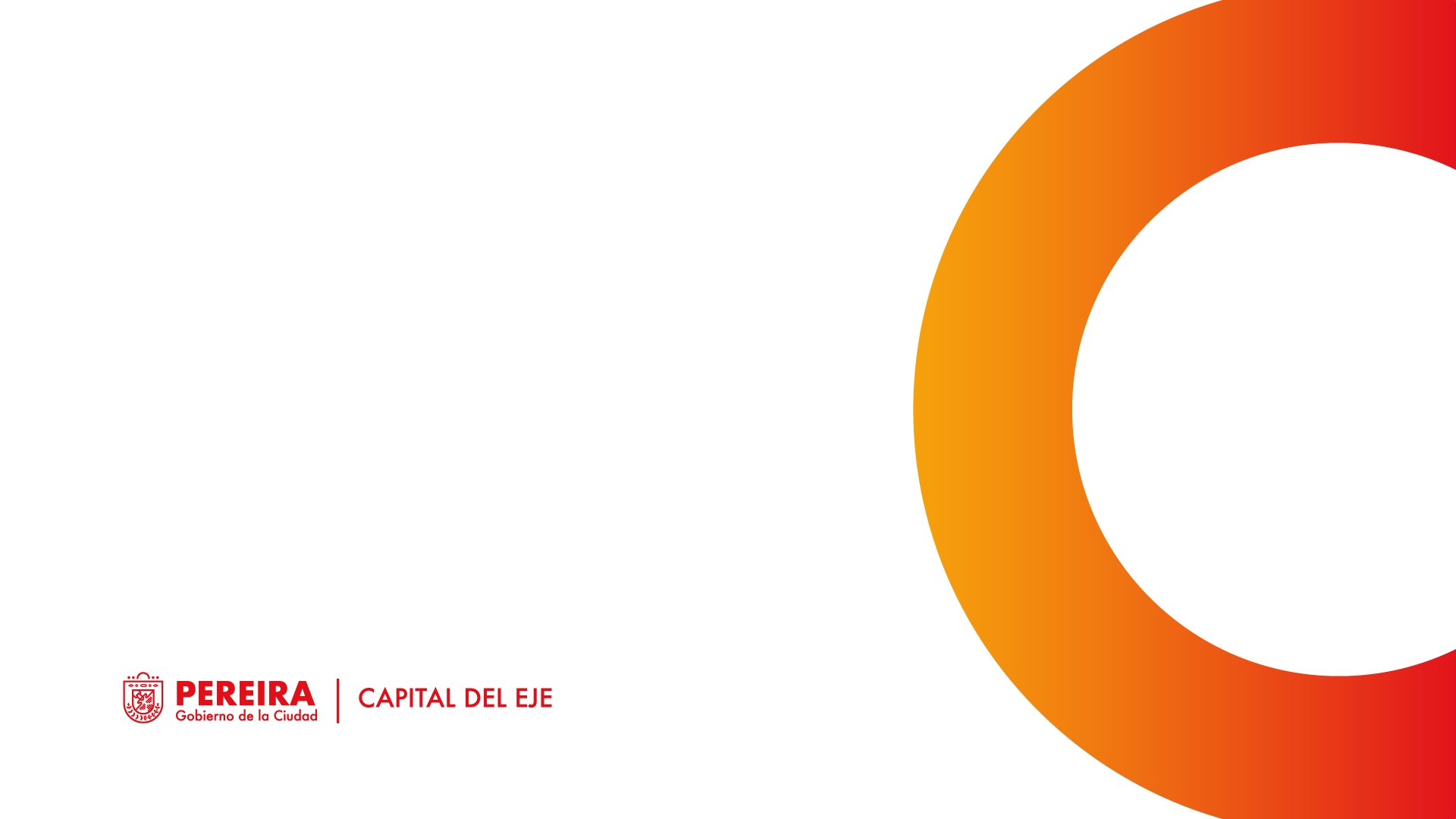 SABIAS QUE
El tabaco es absorbido en los pulmones y llega al cerebro 19 segundos después de la inhalación y permanece en el cuerpo 4 horas y limita las actividades y el rendimiento físico de la persona.

Después de apagar un cigarrillo sus componentes duran en el ambiente por 5 horas mas
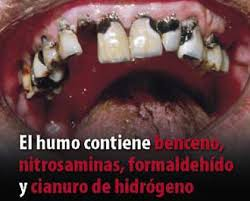 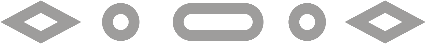 EMPAQUETADO DE PRODUCTOS DE TABACO O SUS DERIVADOS NO PODRÁN
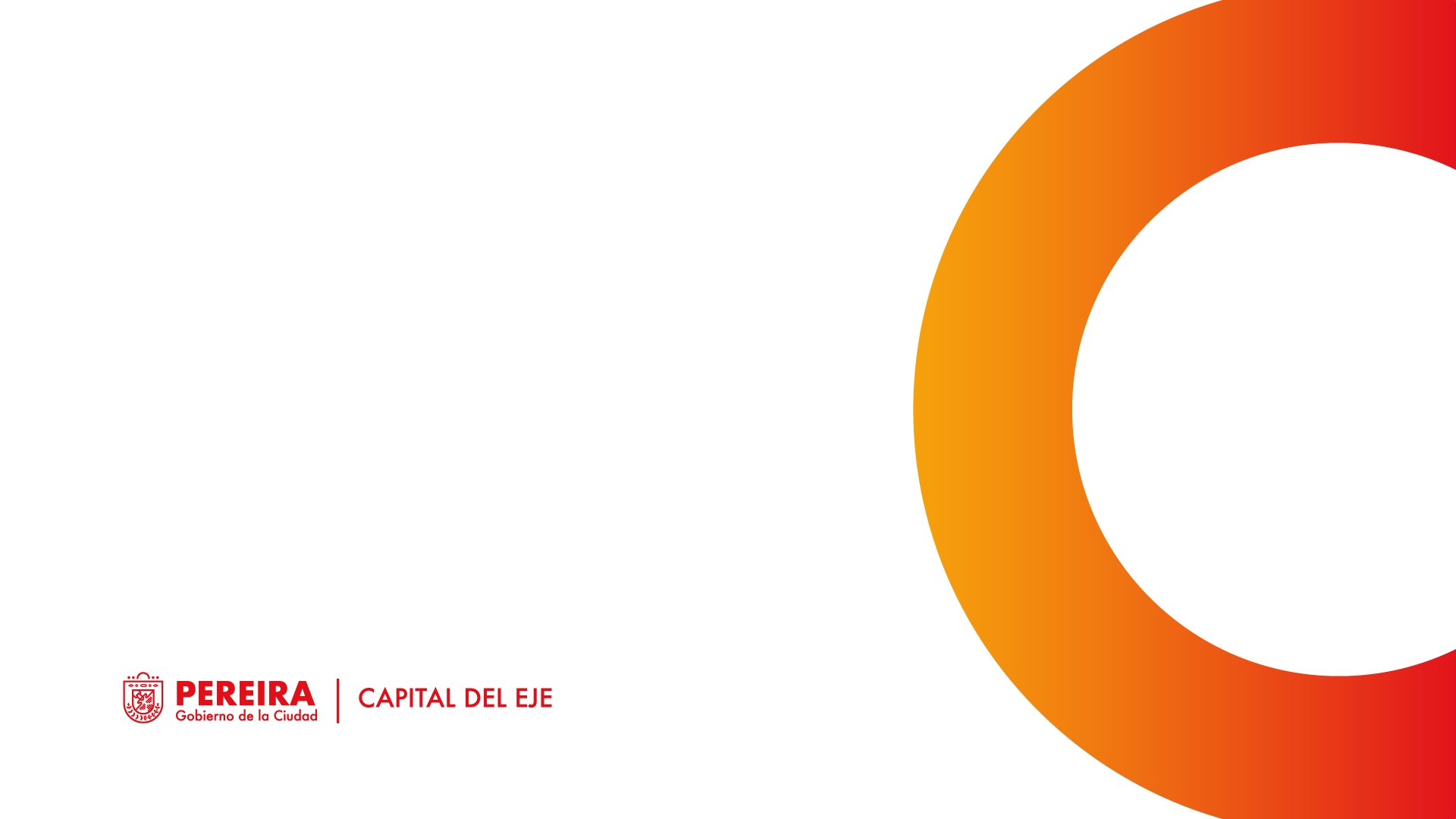 ser dirigidos a menores de edad o ser especialmente atractivos para estos
sugerir que fumar contribuye al éxito atlético o deportivo, la popularidad, al éxito profesional o al éxito sexual
contener publicidad falsa o engañosa recurriendo a expresiones tales como cigarrillos “suaves”, “ligeros”, “light”, “Mild”, o “bajo en alquitrán, nicotina y monóxido de carbono”.
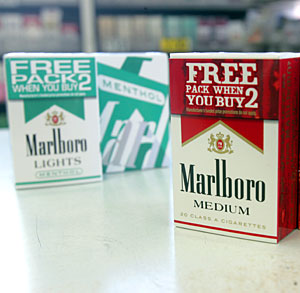 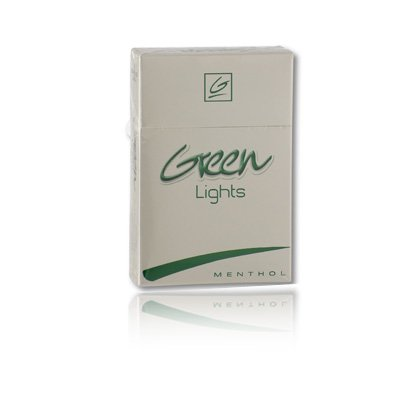 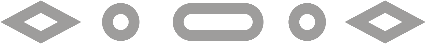 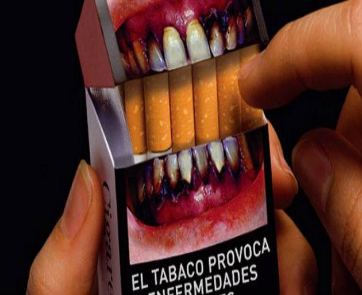 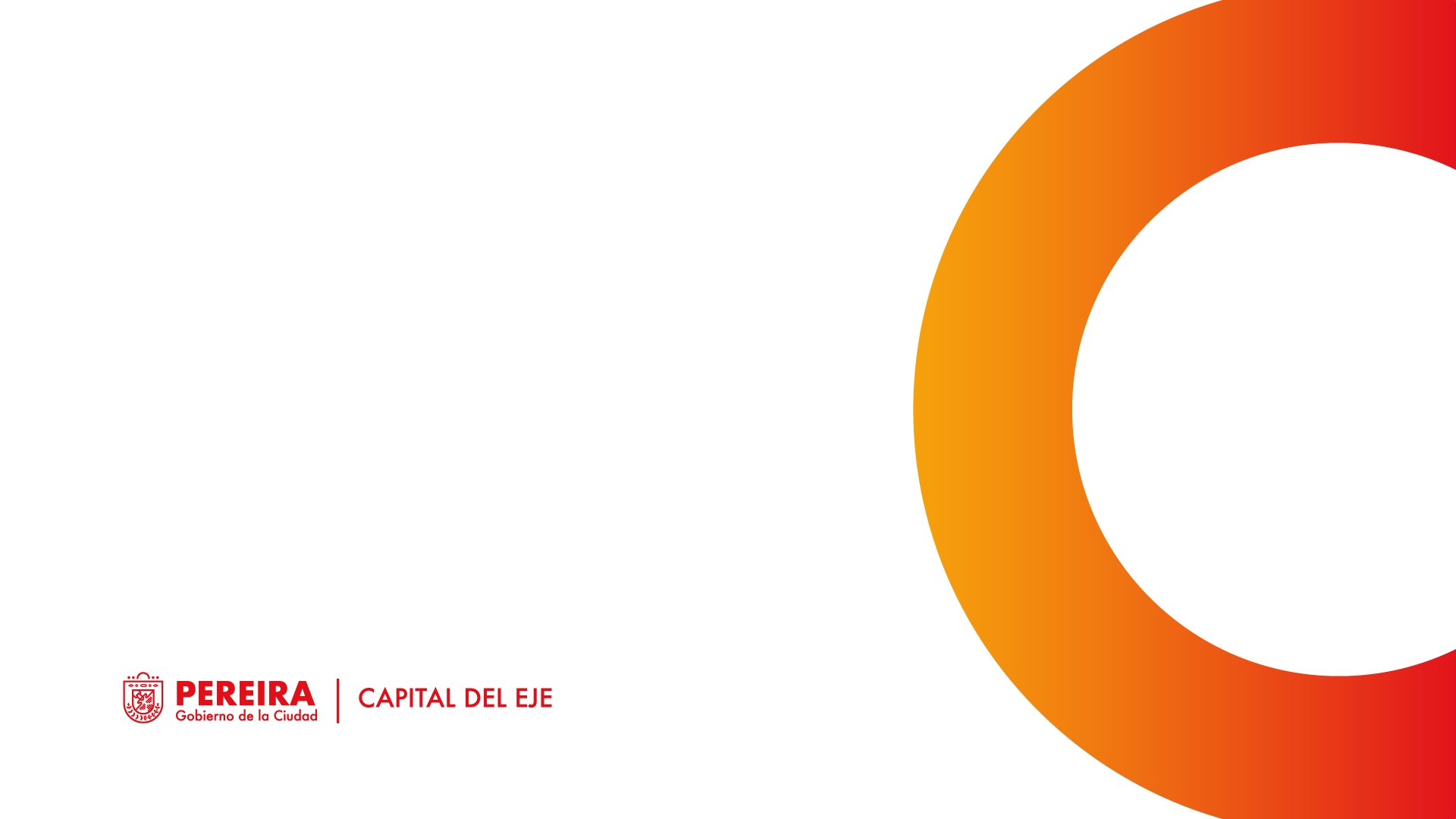 NORMATIVIDAD
Ley 1109 de 2006 convenio marco oms

Ley 1335 2009 ley antitabaco
 
Resolución 1841 de 2013. Adopta el Plan Decenal de Salud Pública 2012 – 2021. 
 
Resolución 6045 de 2014. Por la cual se adoptó el Plan Nacional de Seguridad y Salud en el Trabajo 2013-2021
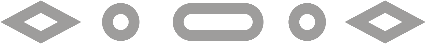 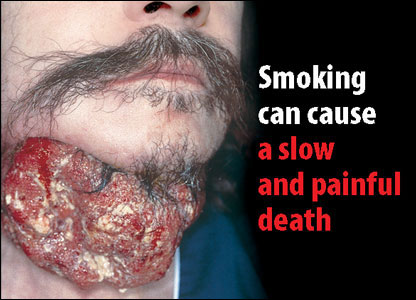 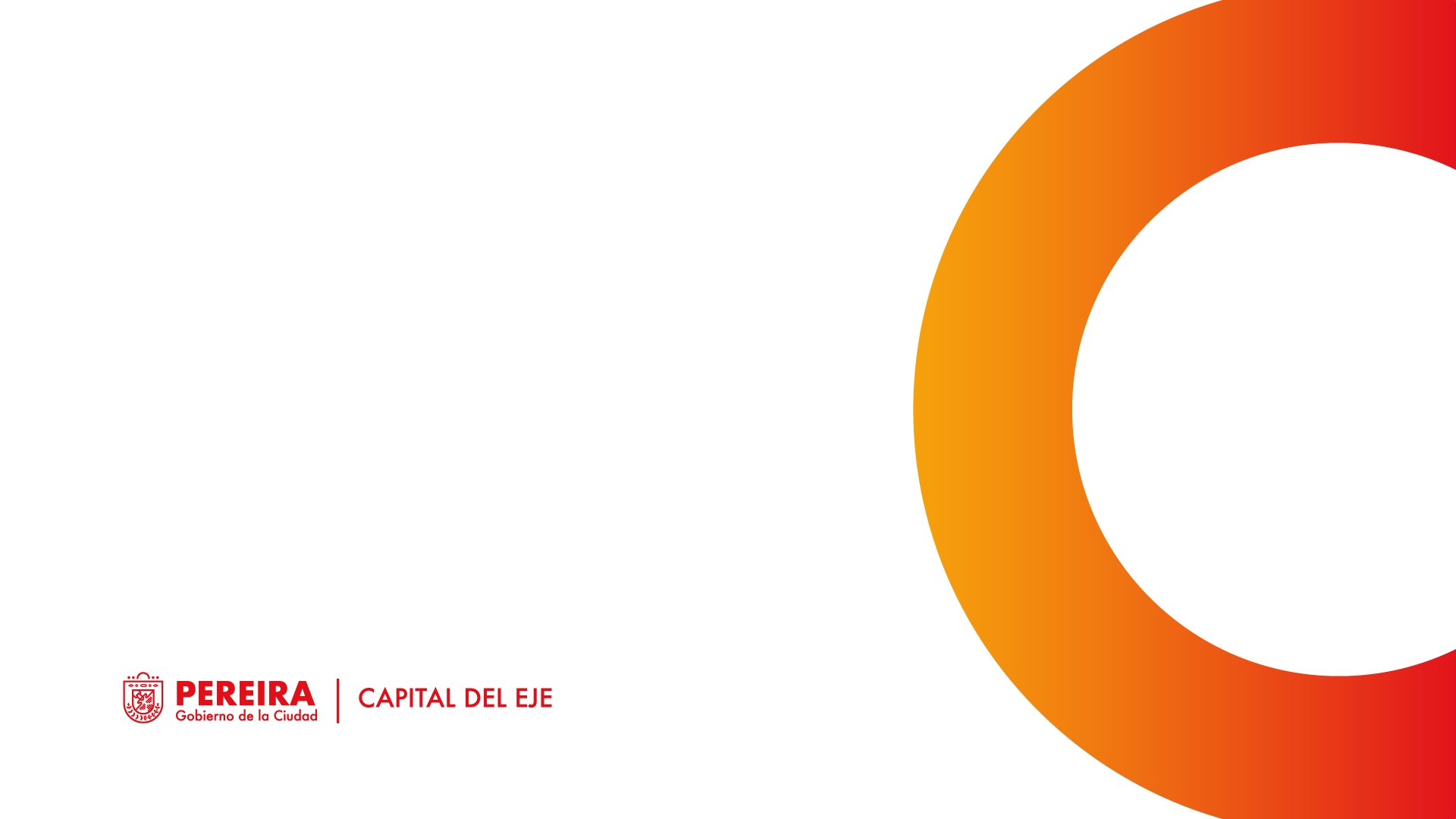 ARTICULO 2. PROHIBICIÓN DE VENDER PRODUCTOS DE TABACO A MENORES DE EDAD
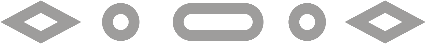 Respirar aire puro libre de humo de tabaco y sus derivados.

2. Protestar cuando se enciendan cigarrillos, tabaco y sus derivados en sitios en donde su consumo se encuentre prohibido por la presente ley, 

3. Exigir la publicidad masiva de los efectos nocivos y mortales que produce el tabaco y la exposición al humo del tabaco.

4.Informar a la autoridad competente el incumplimiento de lo previsto en la presente ley.
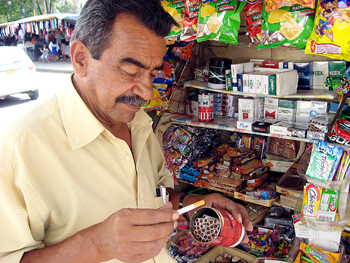 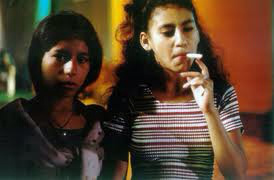 Que pasa cuando dejas de fumar
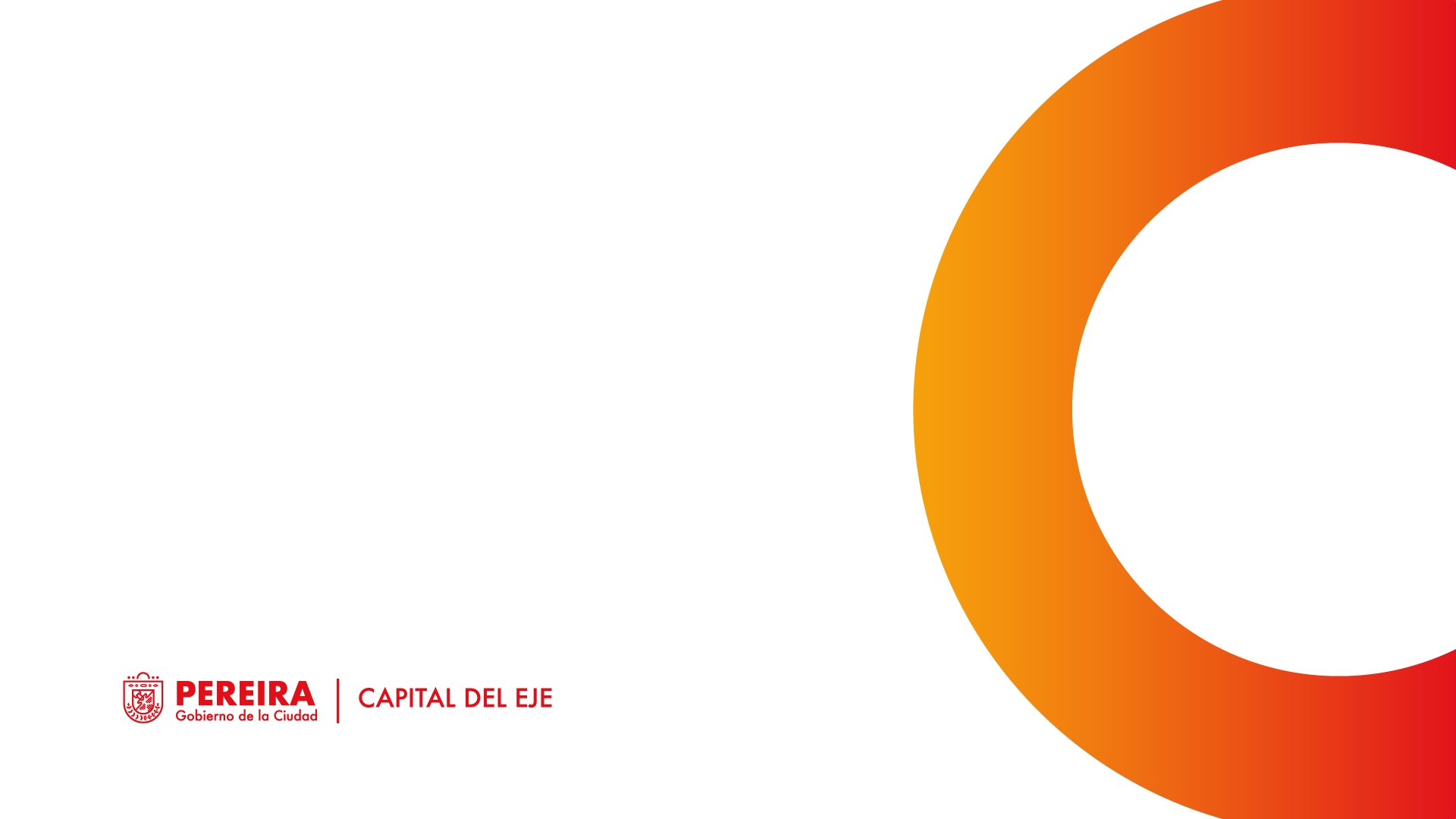 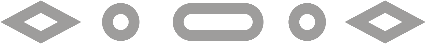 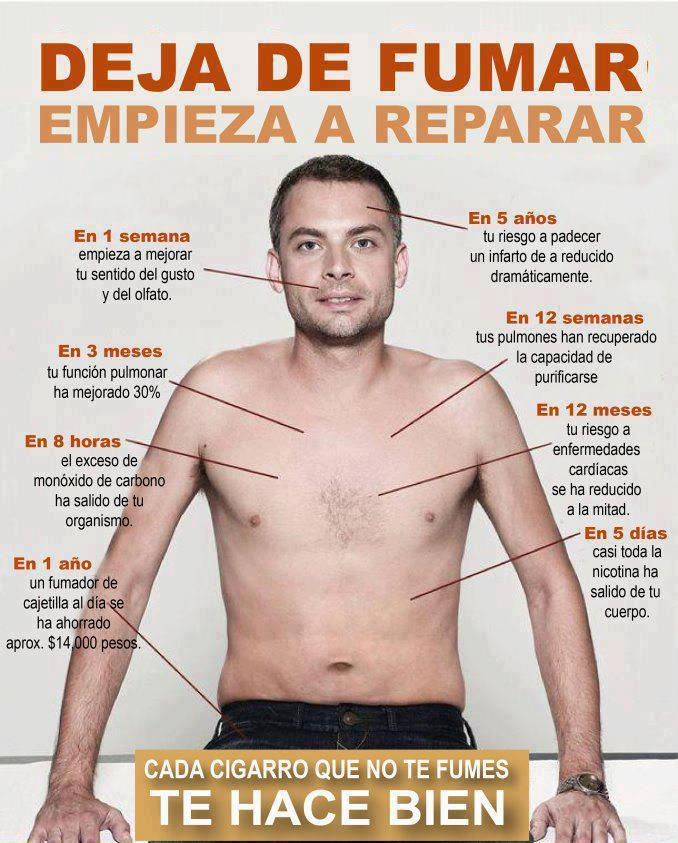 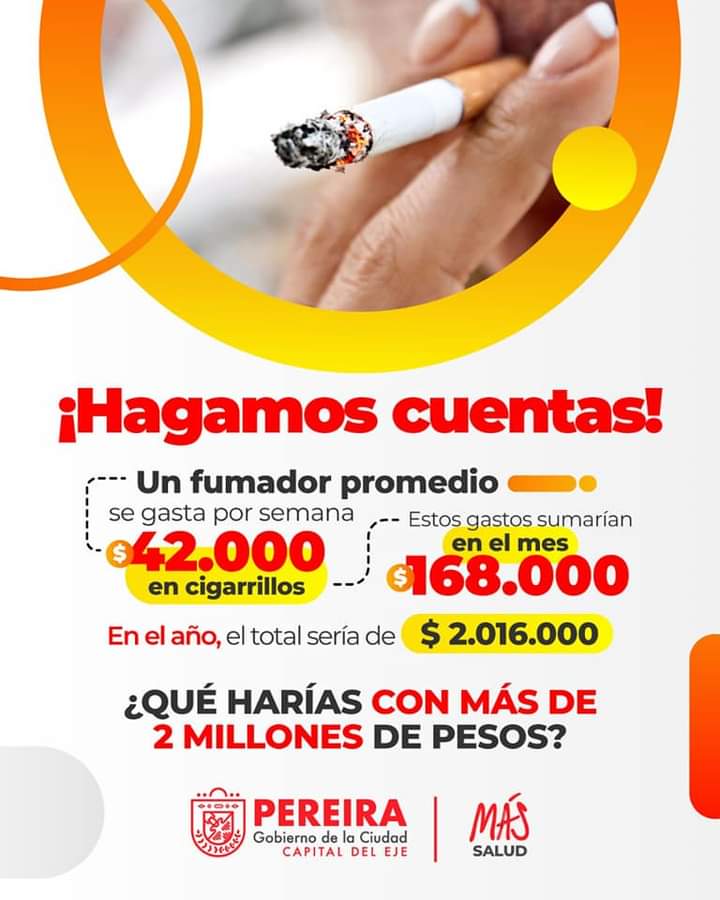 GRACIAS
HEIDY ARRIAGA 
TERAPEUTA RESPIRATORIA
SECRETARIA DE SALUD PUBLICA Y SEGURIDAD SOCIAL DEL MUNICIPIO DE PEREIRA